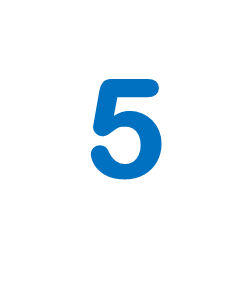 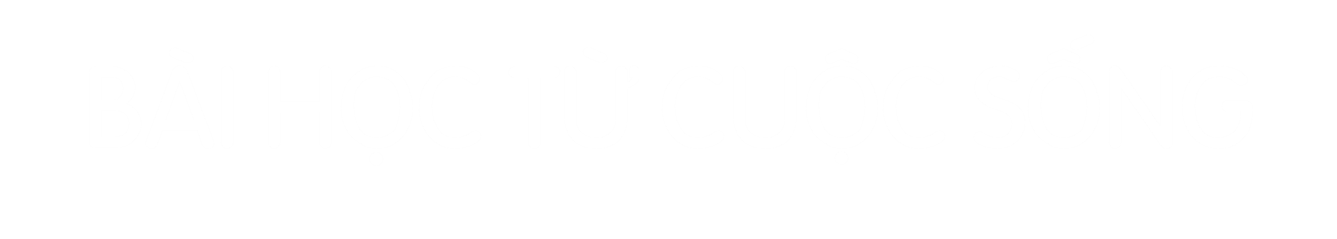 ÔN TẬP
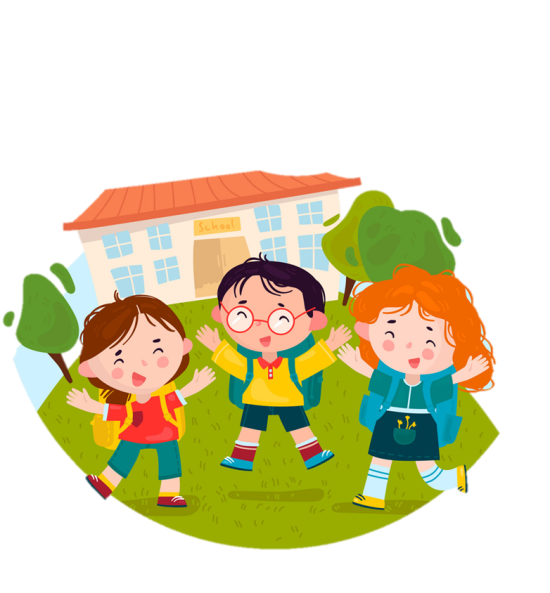 Bài
2
5
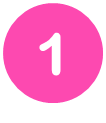 1
Tìm từ ngữ có tiếng chứ vần ươt, uôn, uông, oai
uôn
ươt
oai
uông
[Speaker Notes: GV lưu ý cho HS tìm trước nhé. Có thể thi làm việc nhóm rồi HS trưng bày lên bảng. Sau cùng GV mới chiếu một vài ví dụ lên]
1
uôn
buồn
mưa tuôn
cuộn
bánh cuốn
[Speaker Notes: GV lưu ý cho HS tìm trước nhé. Có thể thi làm việc nhóm rồi HS trưng bày lên bảng. Sau cùng GV mới chiếu một vài ví dụ lên]
1
uông
buồng
rau muống
uống nước
ớt chuông
[Speaker Notes: GV lưu ý cho HS tìm trước nhé. Có thể thi làm việc nhóm rồi HS trưng bày lên bảng. Sau cùng GV mới chiếu một vài ví dụ lên]
1
ươt
ướt
lướt ván
sướt mướt
vượt qua
[Speaker Notes: GV lưu ý cho HS tìm trước nhé. Có thể thi làm việc nhóm rồi HS trưng bày lên bảng. Sau cùng GV mới chiếu một vài ví dụ lên]
1
oai
củ khoai
ra oai
ngoài
điện thoại
[Speaker Notes: GV lưu ý cho HS tìm trước nhé. Có thể thi làm việc nhóm rồi HS trưng bày lên bảng. Sau cùng GV mới chiếu một vài ví dụ lên]
2
Dưới đây là những nhân vật trong các truyện em vừa học. Hãy chọn chi tiết phù hợp với từng nhân vật của truyện.
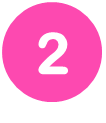 [Speaker Notes: HS đọc từng câu bên phải rồi chọn nhận vật phù hợp]
3
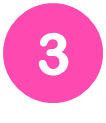 Trong những nhân vật sau, em thích và không thích nhân vật nào? Vì sao?
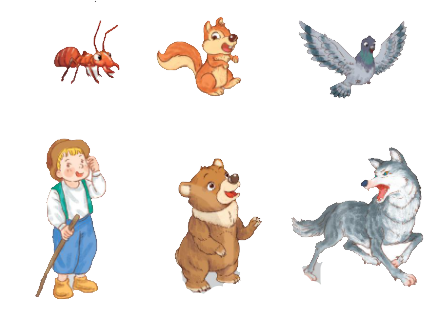 [Speaker Notes: Gv cần giáo dục cho HS thấy đc: làm việc tốt thì sẽ được mn yêu thích, làm việc xấu thì mn xa lánh]
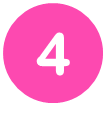 Viết 1 – 2 câu về một nhân vật ở mục 3.
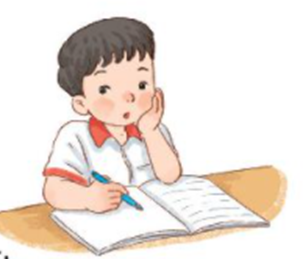 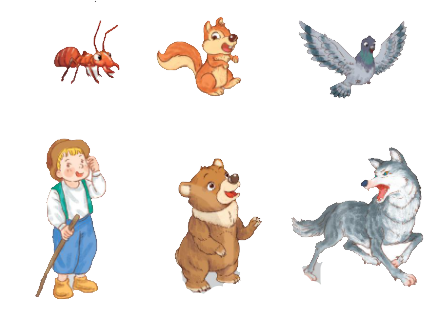 Mẫu: 	- Cậu bé chăn cừu là người hay nói dối.
	- Kiến và bồ câu là những người bạn tốt.
	- Soi lúc nào cũng buồn bực…
[Speaker Notes: GV cho HS thảo luận và trình bày trước, chiếu mẫu tham khảo sau.]
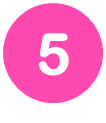 Đọc mở rộng
a. Tìm đọc một câu chuyện kể về một đức tính tốt.
b. Kể lại cho bạn nghe và nói suy nghĩ của em về câu chuyện đã đọc.
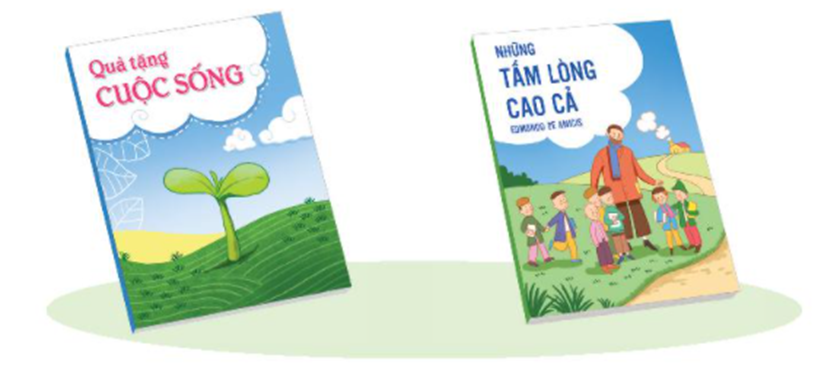 Dặn dò:
Xem lại các bài trong chủ đề: Bài học từ cuộc sống.
Chuẩn bị bài mới Loài chim của biển cả (trang 104).